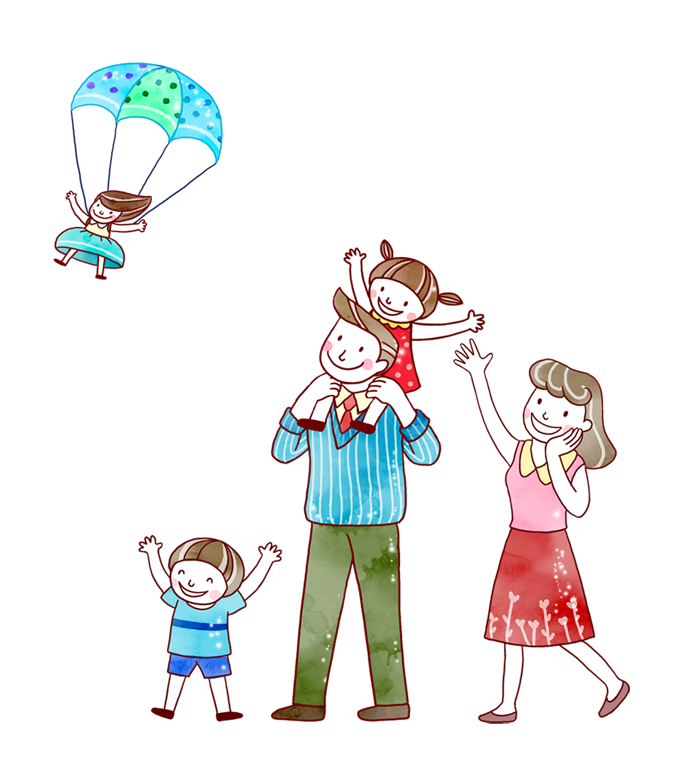 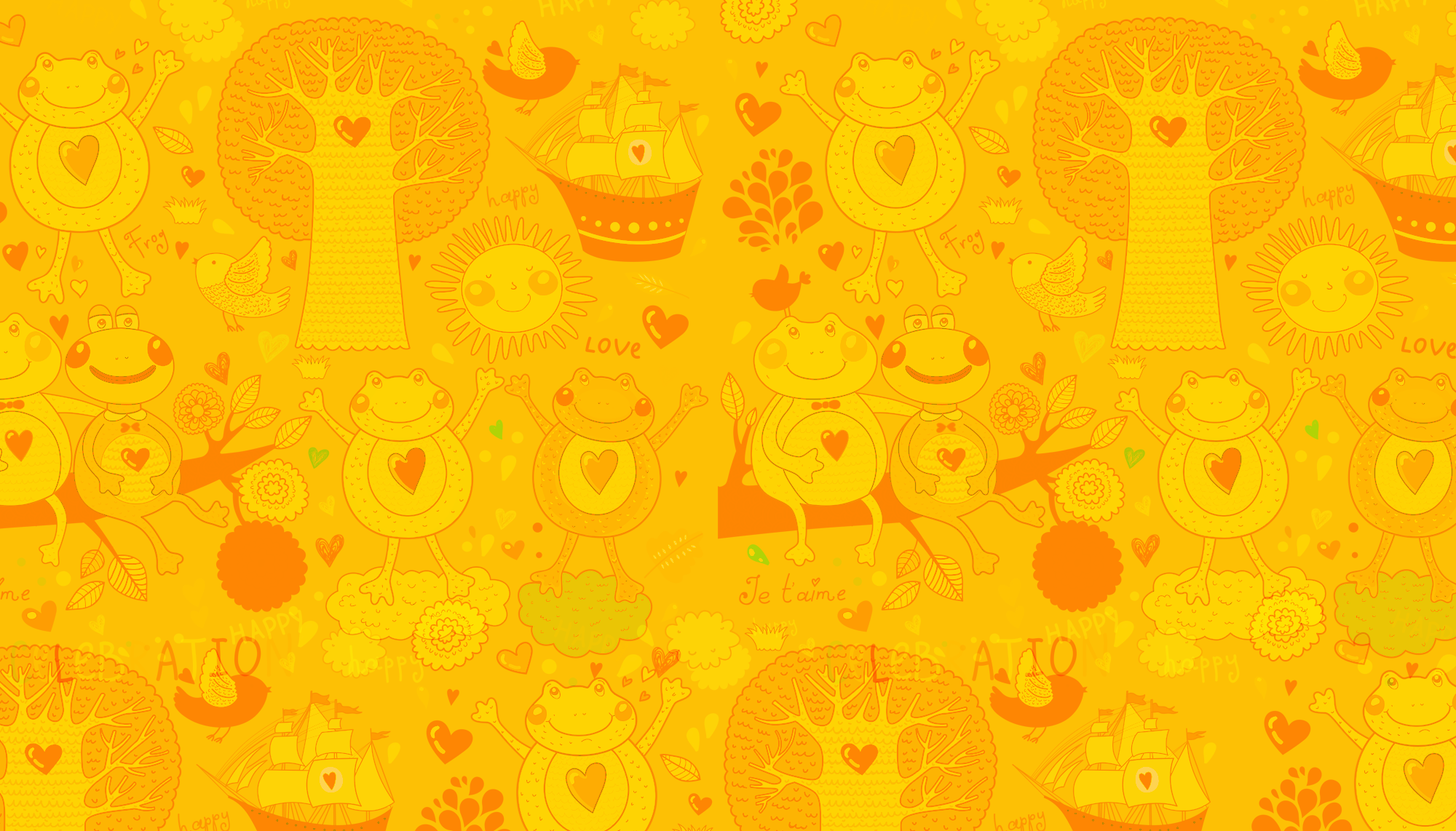 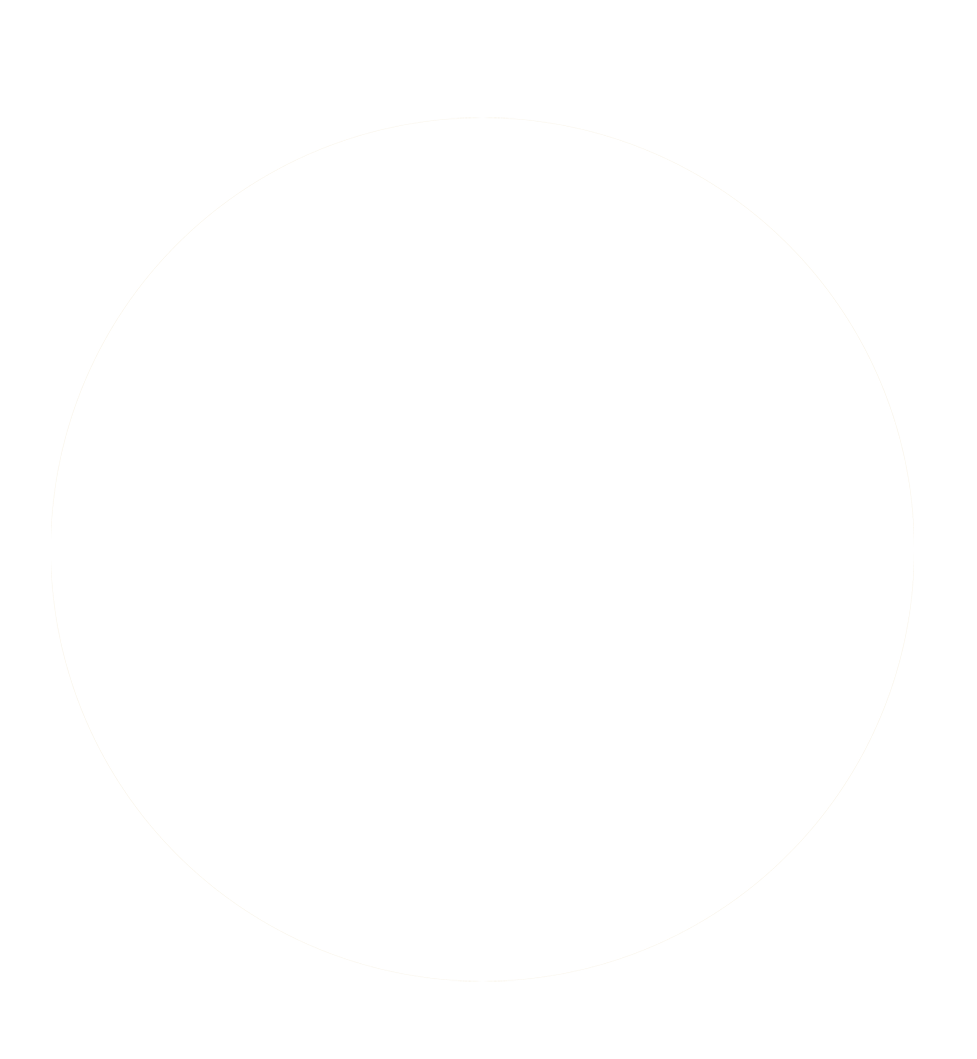 Trường Tiểu học Nhân Nghĩa
Giáo viên: Hồ Thị Hồng Cúc
Lớp : 2/4
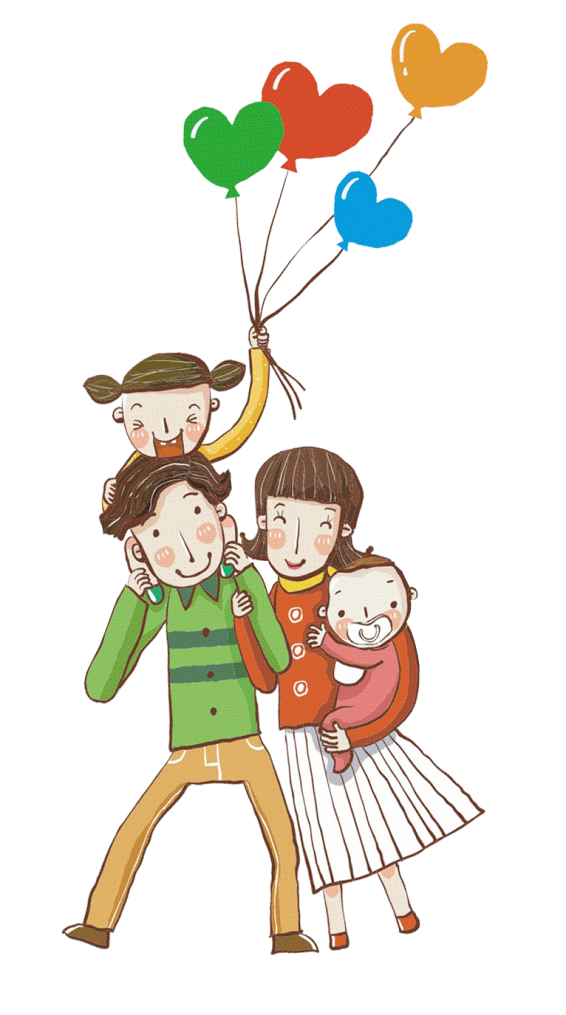 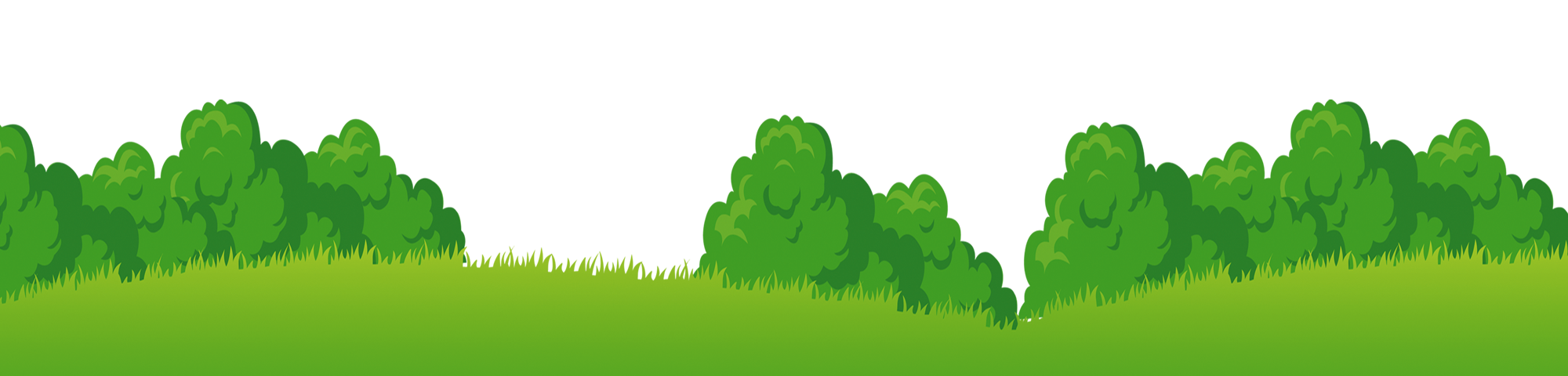 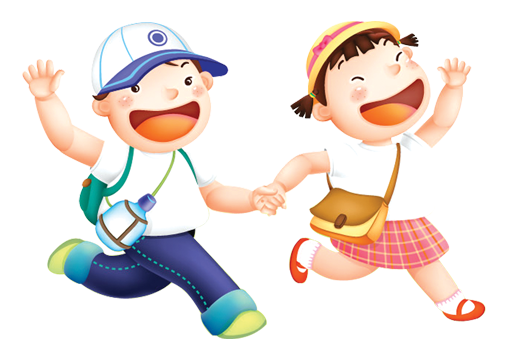 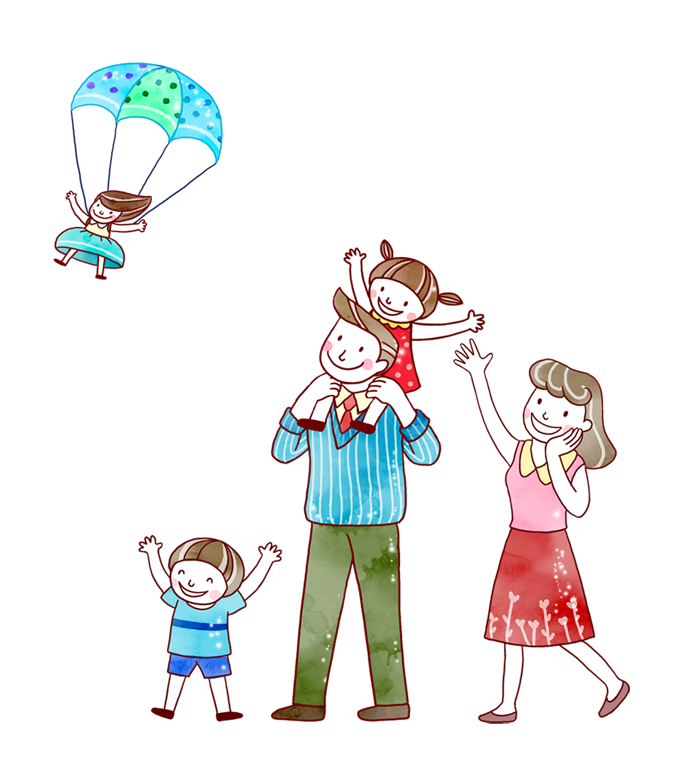 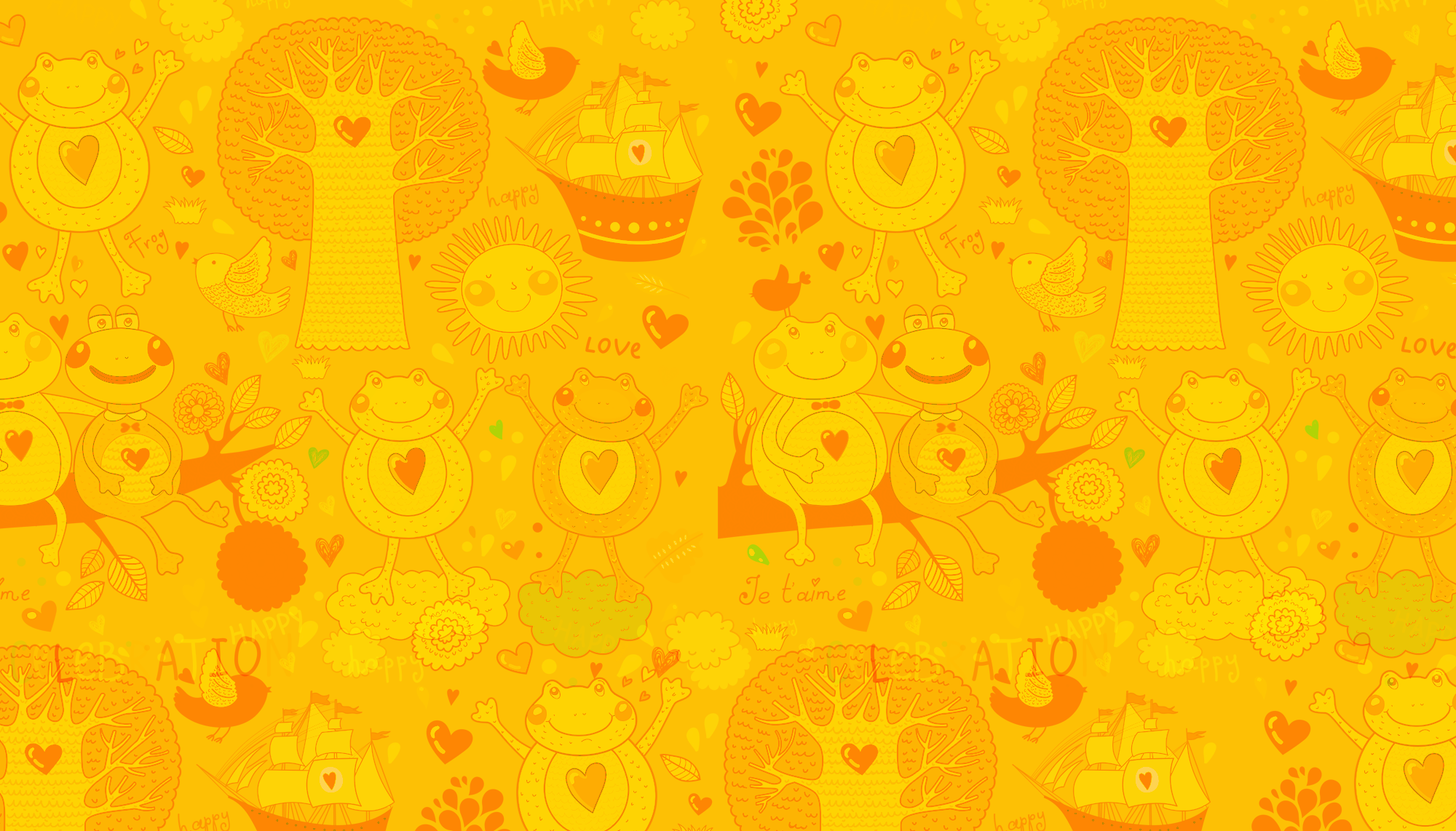 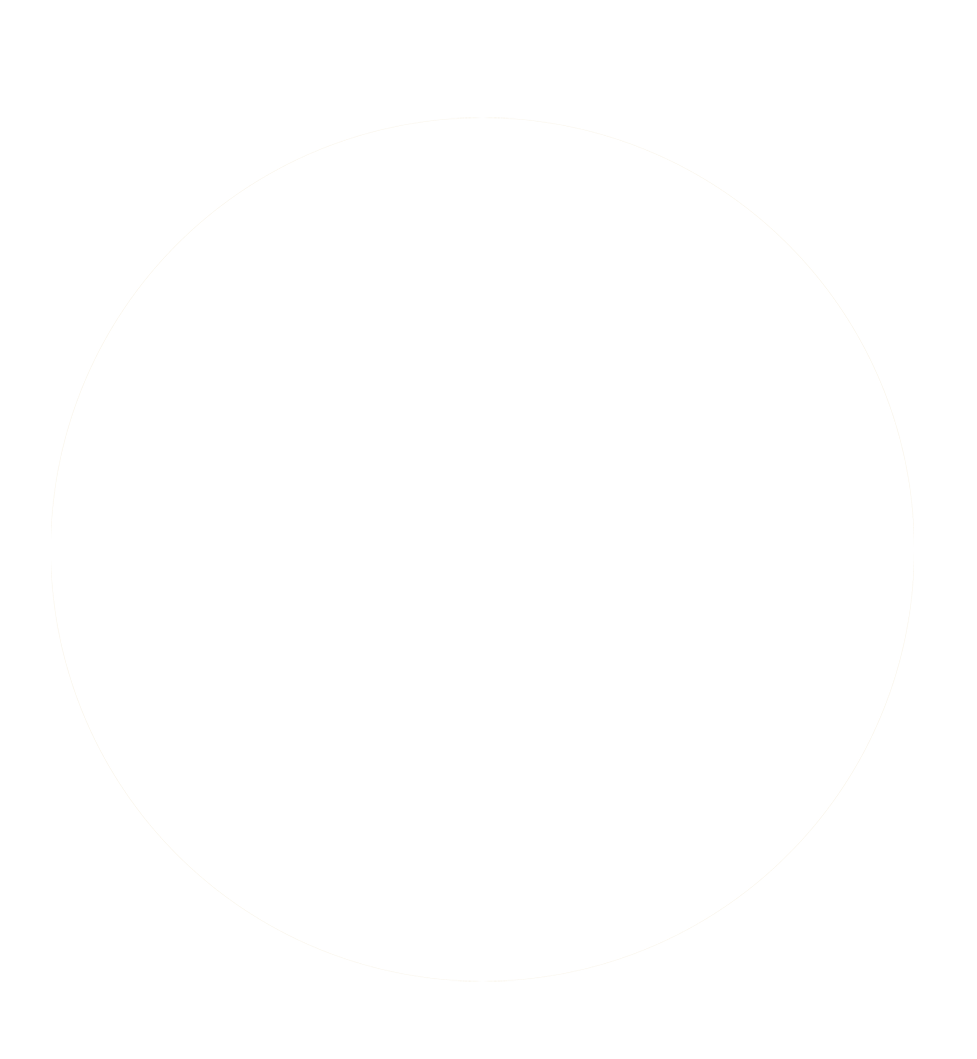 Thứ Tư ngày 27 tháng 11 năm 2024
Toán
PHÉP CỘNG CÓ NHỚ TRONG PHẠM VI 100
(TIẾT 3)
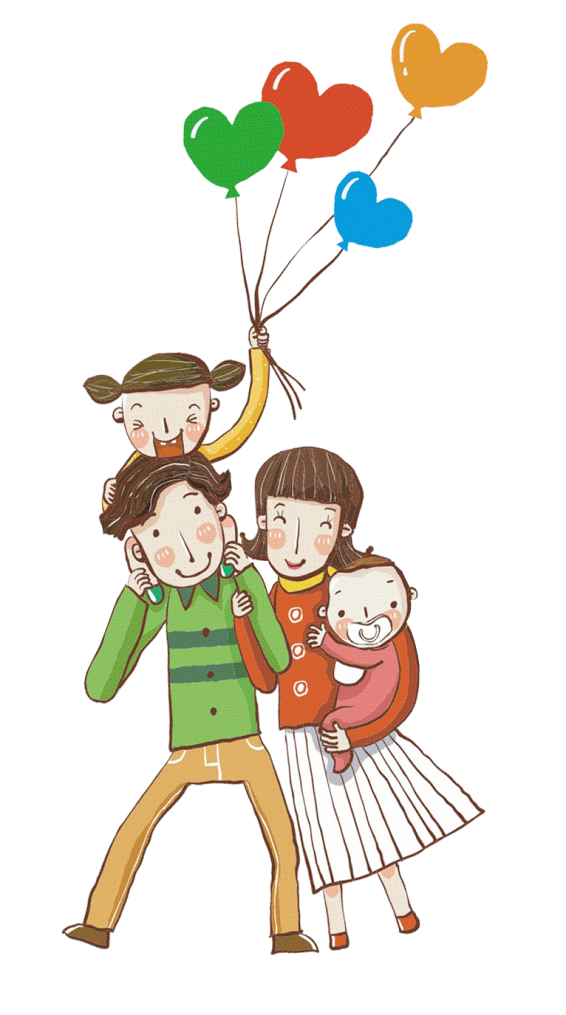 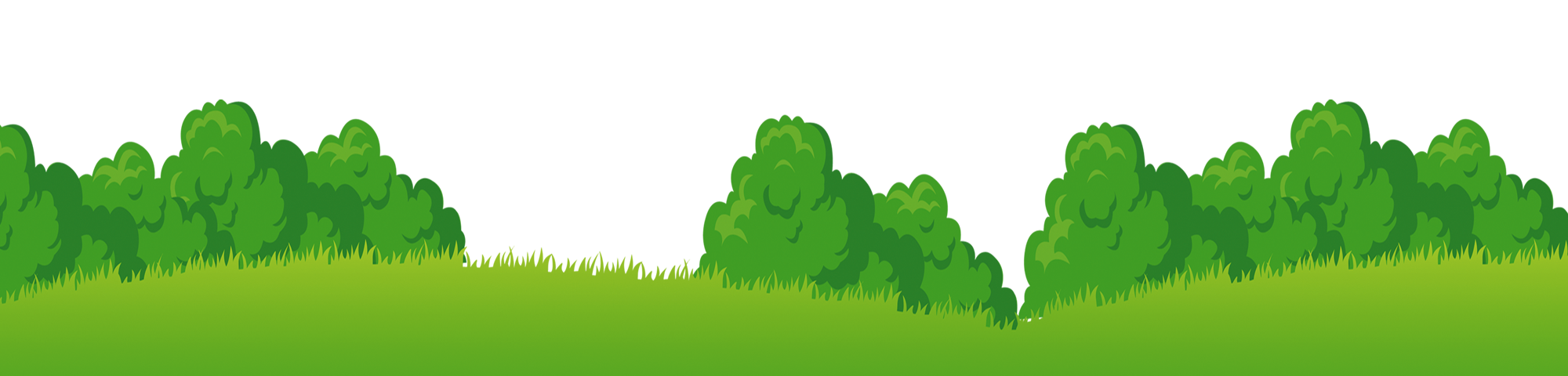 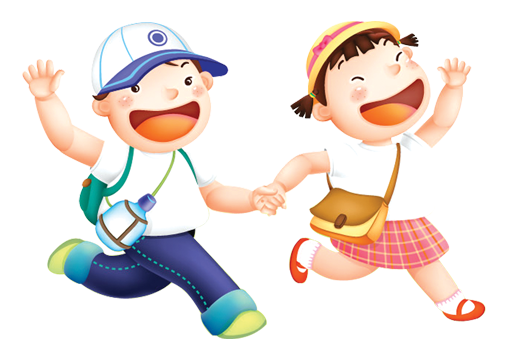 I. MỤC TIÊU:
1. Năng lực:
1.1. Năng lực đặc thù: 
- Giao tiếp toán học: …………..
- Tư duy và lập luận toán học: Thực hành phép cộng có nhớ trong phạm vi 100 và vận dụng vào giải toán có lời văn. Cộng các số đo dung tích với đơn vị đo lít trong trường hợp có hai dấu phép tính (+).
- Sử dụng công cụ, phương tiện toán học: Xác định được phép cộng có nhớ, bé hơn và thứ tự dãy số. Làm quen với phép cộng có đơn vị đo lít. Sử dụng các thuật ngữ: nhiều hơn, có nhớ. 
- ….
1.2. Năng lực chung: 
- Tự chủ và tự học: Tự giác học tập, tham gia vào các hoạt động
- Giao tiếp và hợp tác: Có thói quen trao đổi, giúp đỡ nhau trong học tập; 
cùng nhau hoàn thành nhiệm vụ học tập.
- Năng lực giải quyết vấn đề và sáng tạo: Biết thu nhận thông tin từ tình huống, nhận ra những vấn đề đơn giản và giải quyết được vấn đề.
2. Phẩm chất: 
- Trung thực: Thật thà, ngay thẳng trong việc học tập và làm bài.
- Chăm chỉ: Chăm học, chăm làm, tích cực tham gia các hoạt động học tập.
- Trách nhiệm: Có trách nhiệm tham gia tốt các hoạt động học tập, hoàn thành nhiệm vụ được giao, làm bài tập đầy đủ.
II. PHƯƠNG TIỆN DẠY – HỌC:
Giáo viên: 
- Sách Toán lớp 2; bộ thiết bị dạy toán; ………
2. Học sinh: 
- Sách học sinh, vở bài tập; bộ thiết bị học toán; bảng con;
IV. CÁC HOẠT ĐỘNG DẠY HỌC CHỦ YẾU:
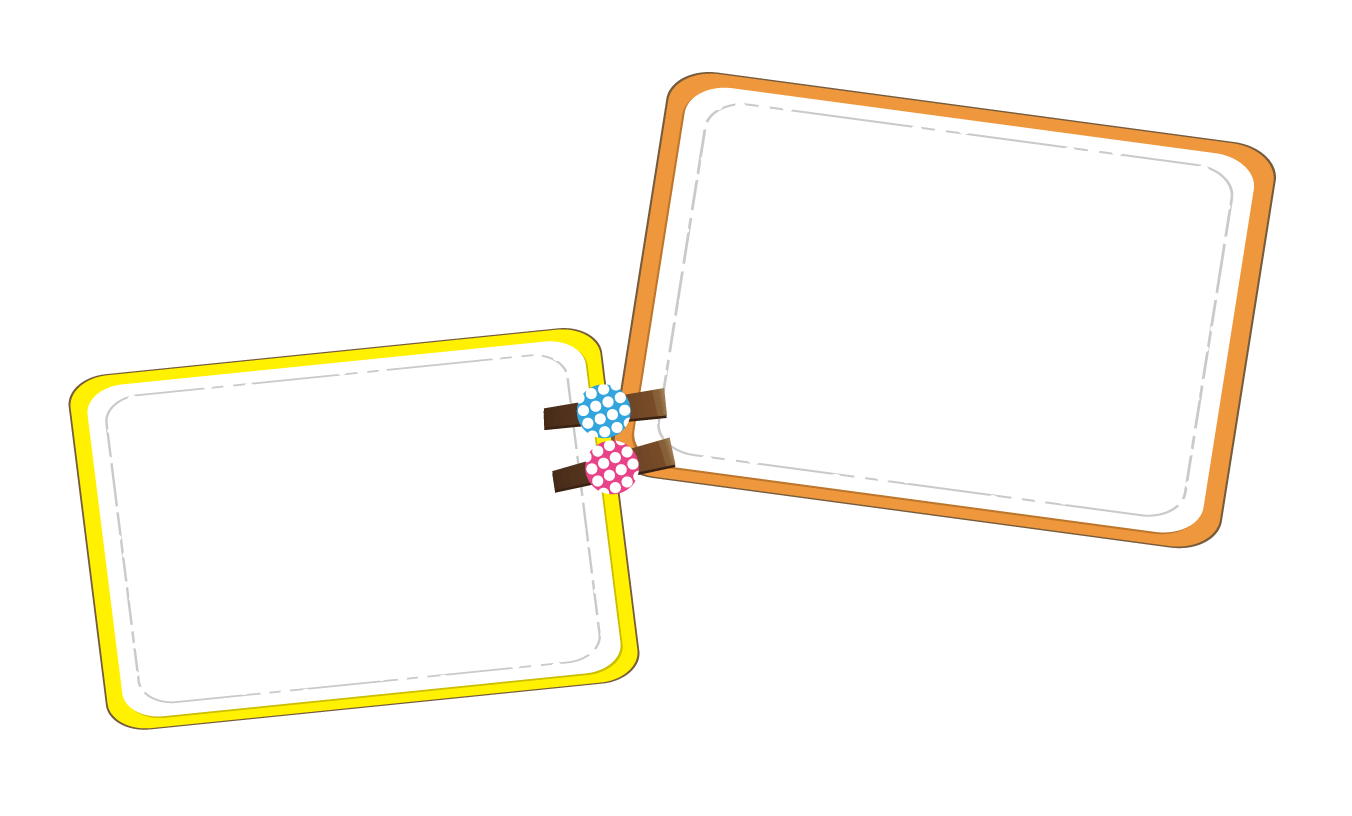 ñoäng
Khôûi
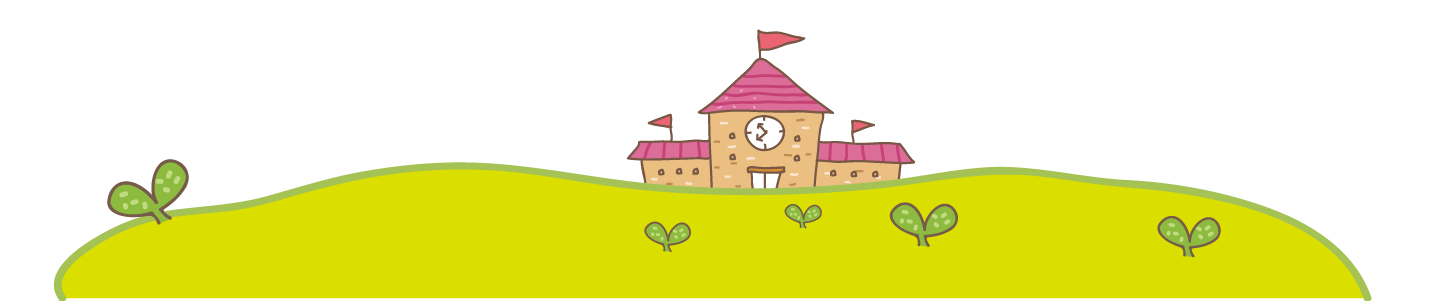 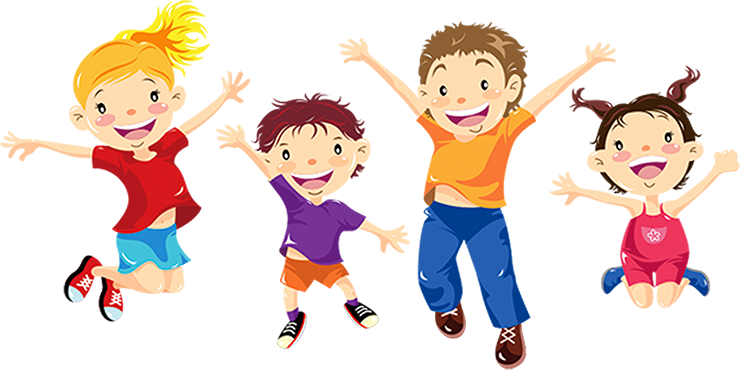 Boâng hoa may maén
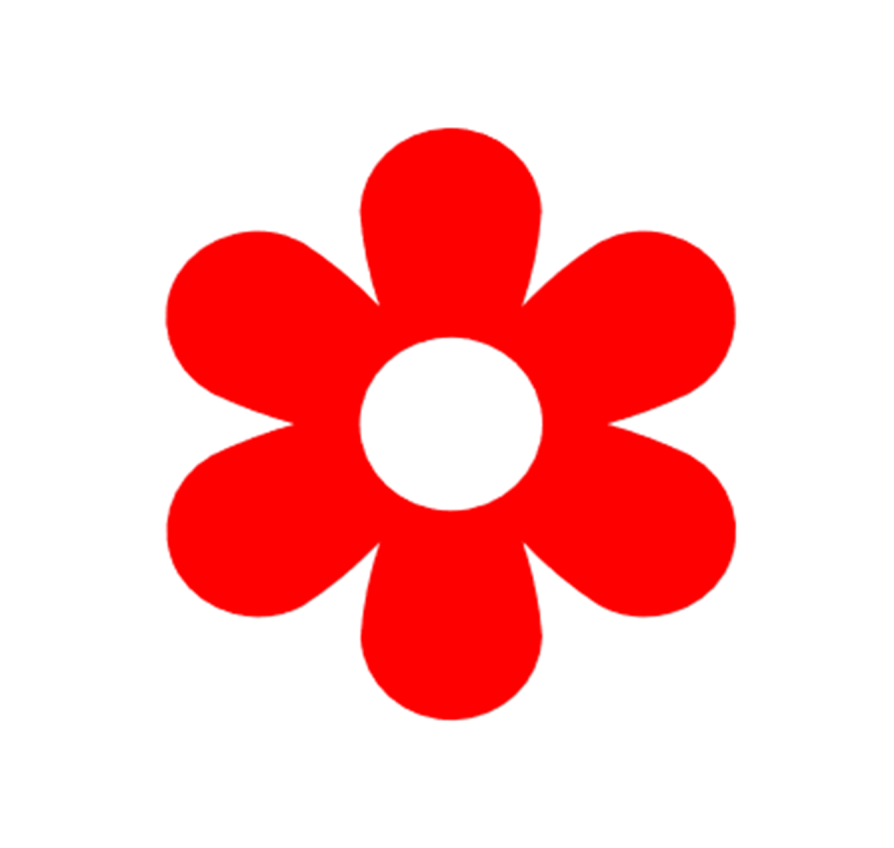 8 + 7
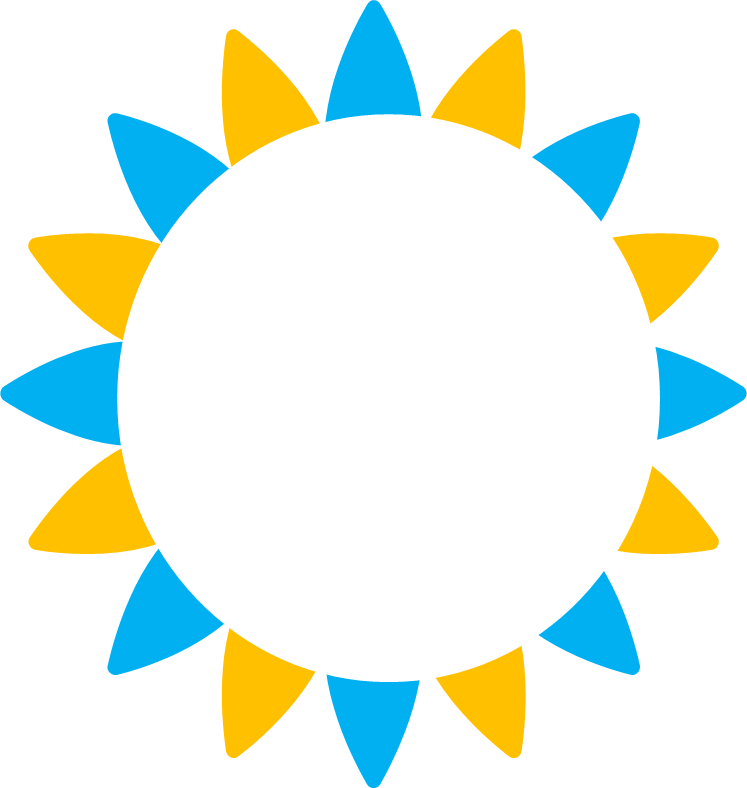 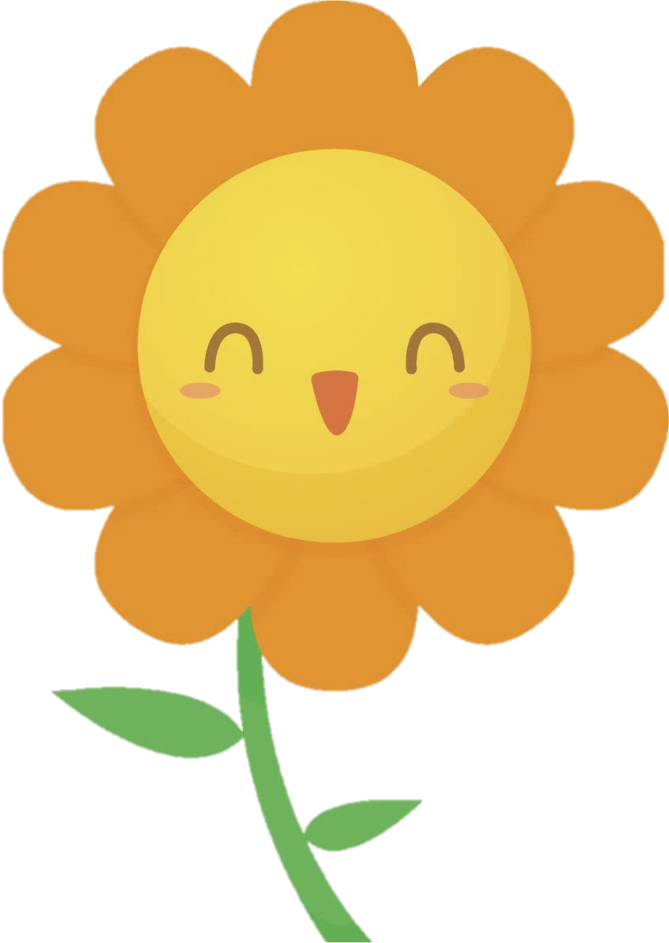 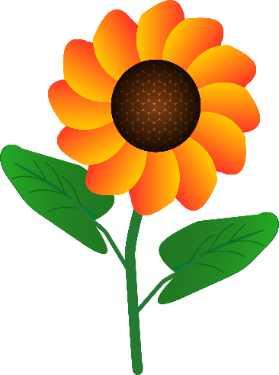 47 + 15
Chuùc möøng em
9 + 6
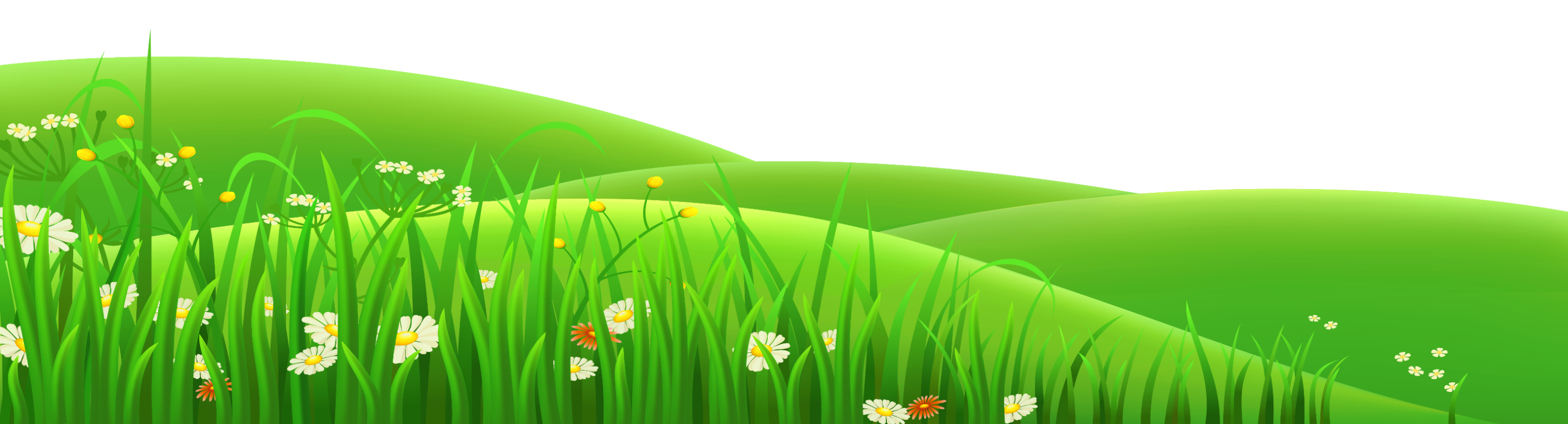 [Speaker Notes: Giáo viên tổ chức cho học sinh chơi trò chơi: Bông hoa may mắn.
- GV cho HS chọn 1 trong 4 bông hoa và thực hiện yêu cầu ở mỗi bông hoa: 
Bam vao bong hoa]
Thứ tư ngày 27 tháng 11 năm 2024
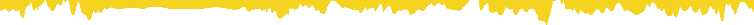 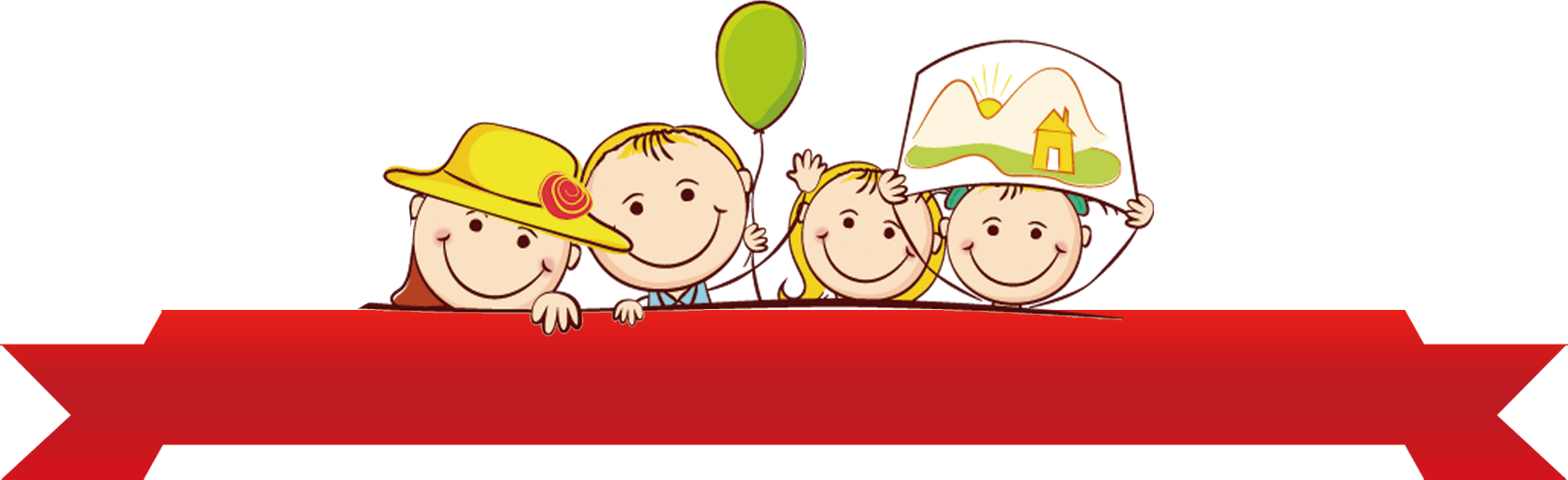 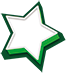 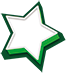 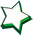 PHÉP CỘNG CÓ NHỚ 
TRONG PHẠM VI 100 
TIẾT 3
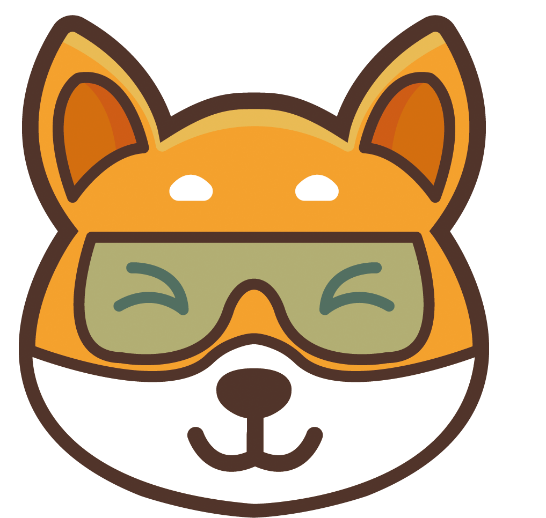 Tính
5
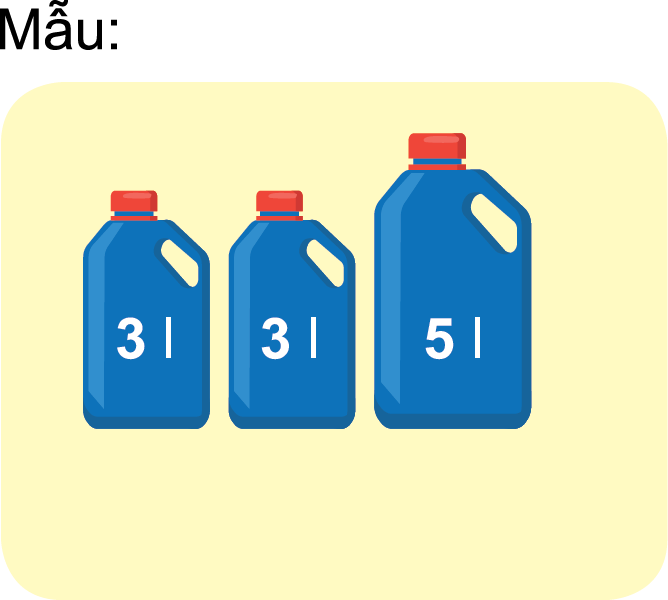 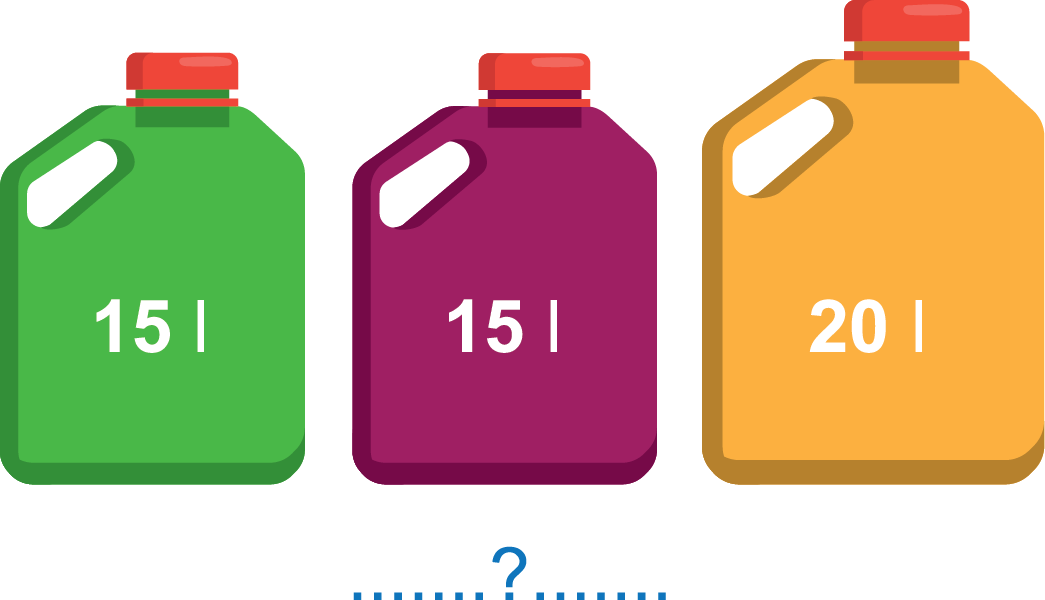 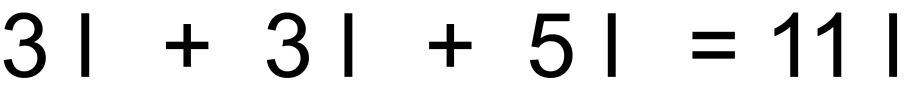 15 l + 15 l + 20 l = 50 l
Coù 47 con thoû xaùm. Soá thoû traéng nhieàu hôn soá thoû xaùm laø 18 con. Hoûi coù bao nhieâu con thoû traéng?
6
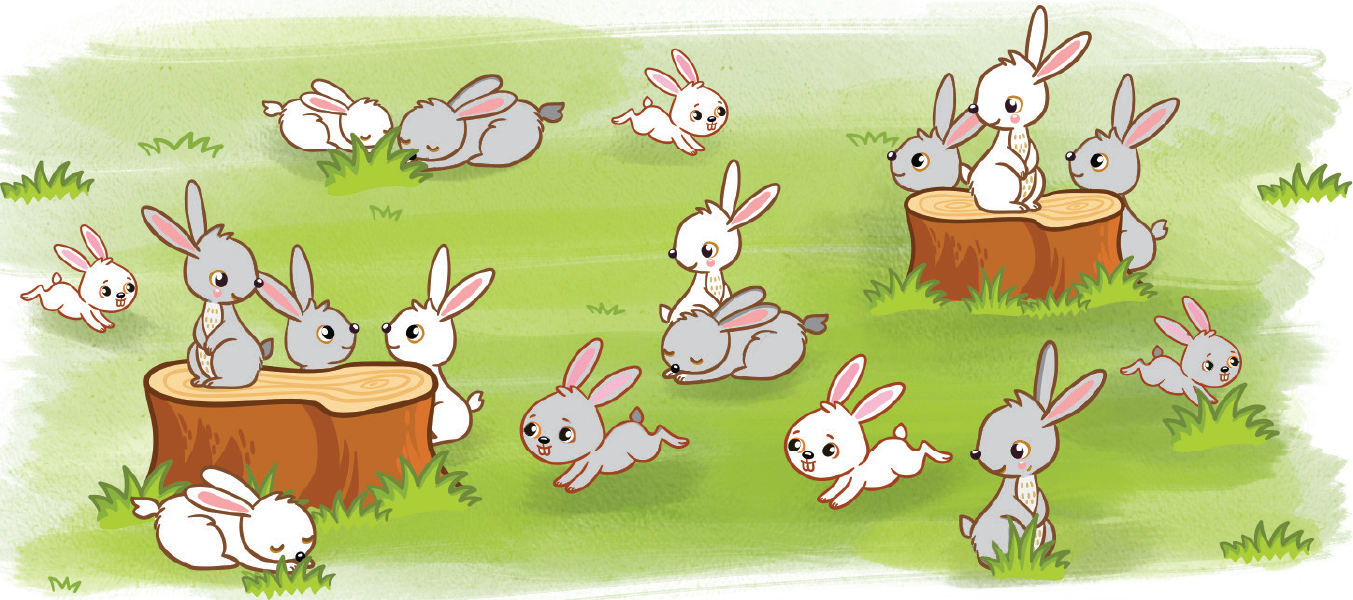 Coù 47 con thoû xaùm. Soá thoû traéng nhieàu hôn soá thoû xaùm laø 18 con. Hoûi coù bao nhieâu con thoû traéng?
5
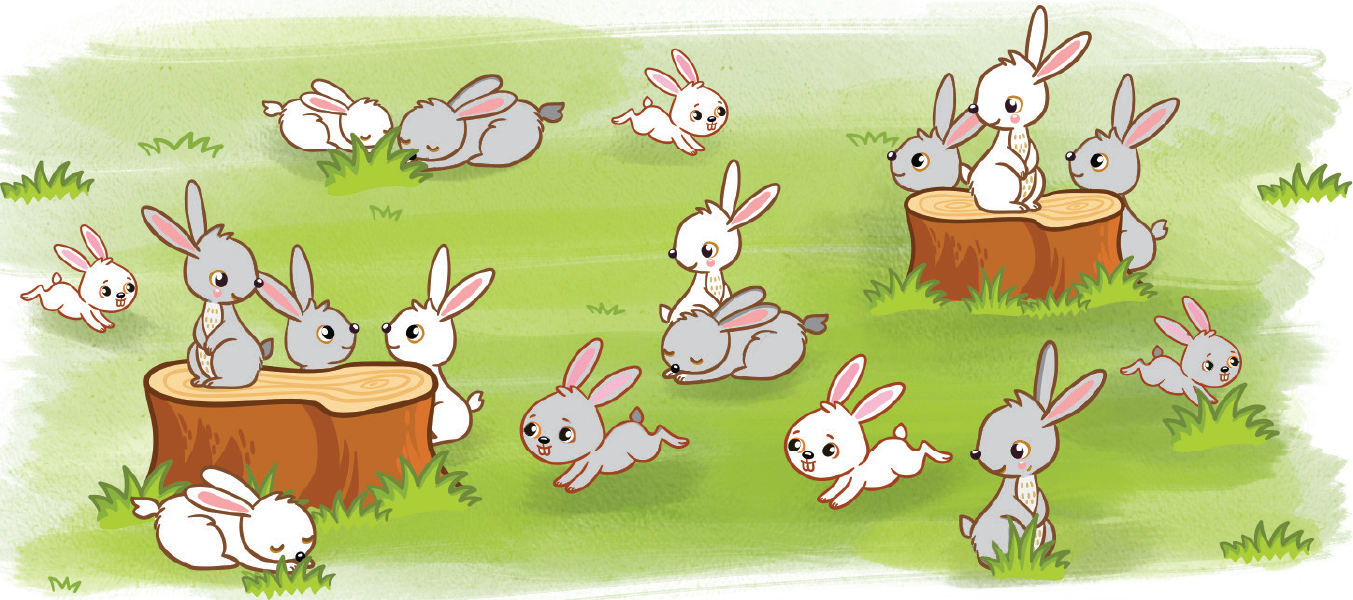 Soá con thoû traéng laø:
  47 + 18 = 65 (con)
                               Ñaùp soá : 65 con thoû traéng.
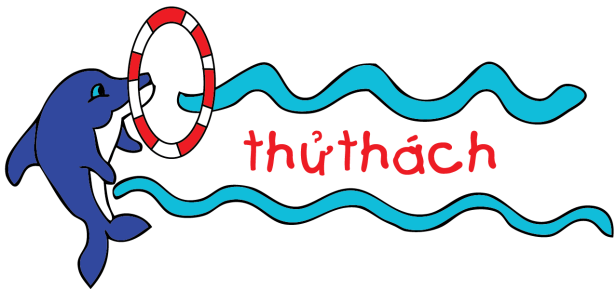 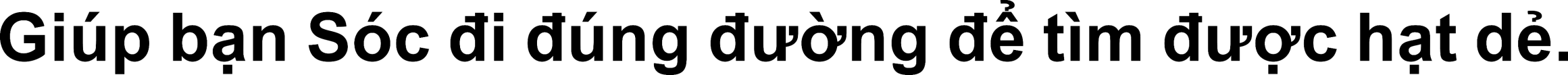 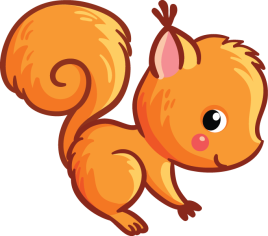 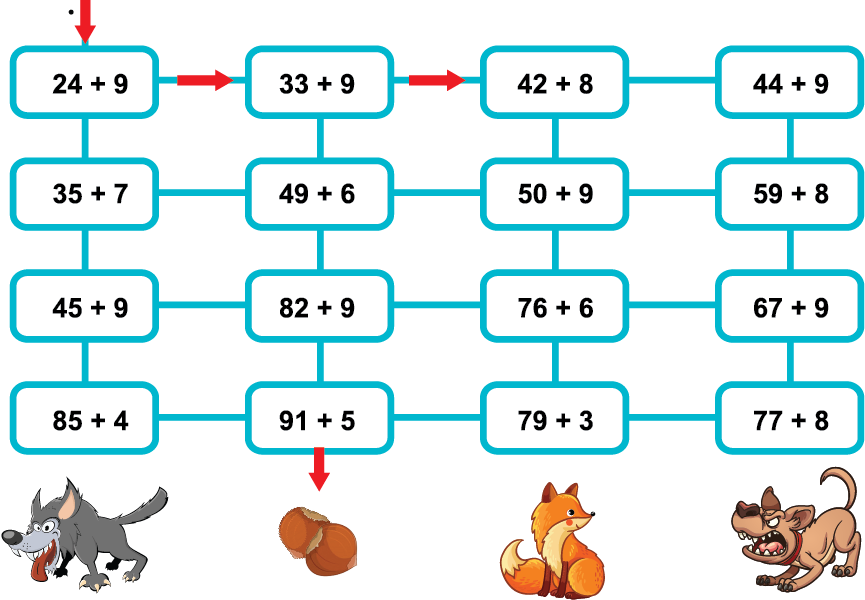 67
33
42
50
59
96
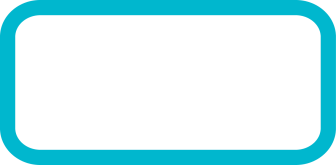 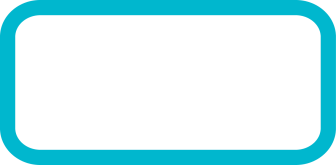 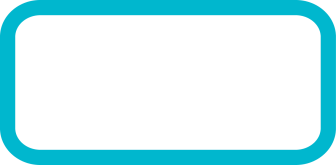 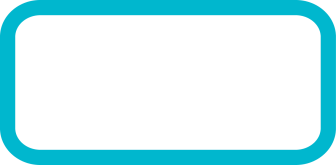 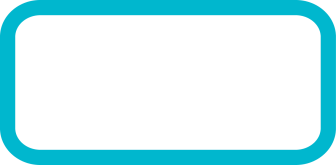 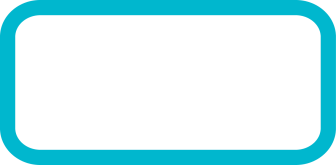 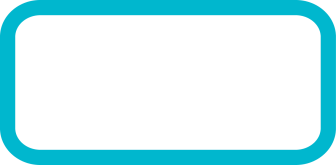 76
91
82
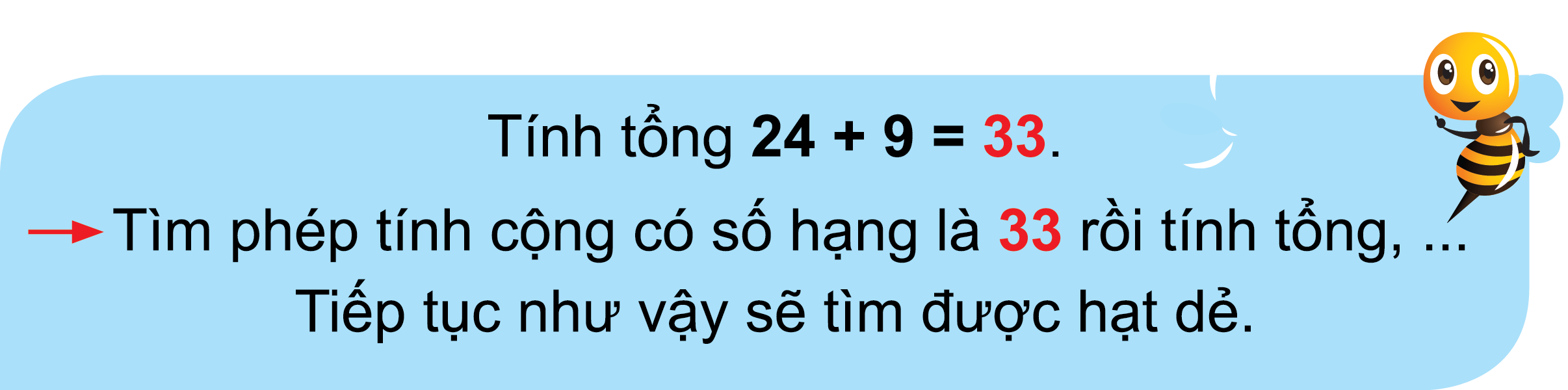 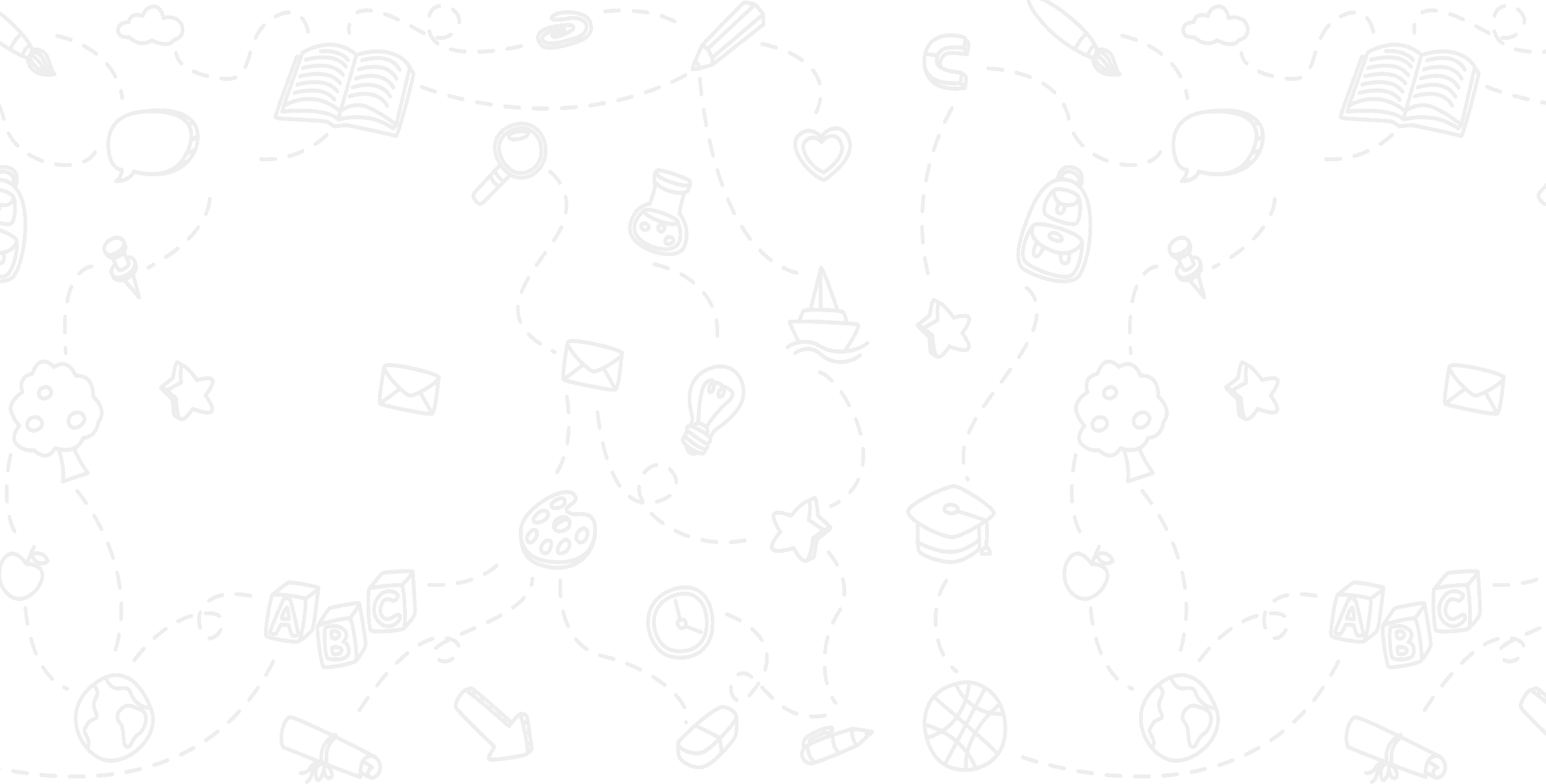 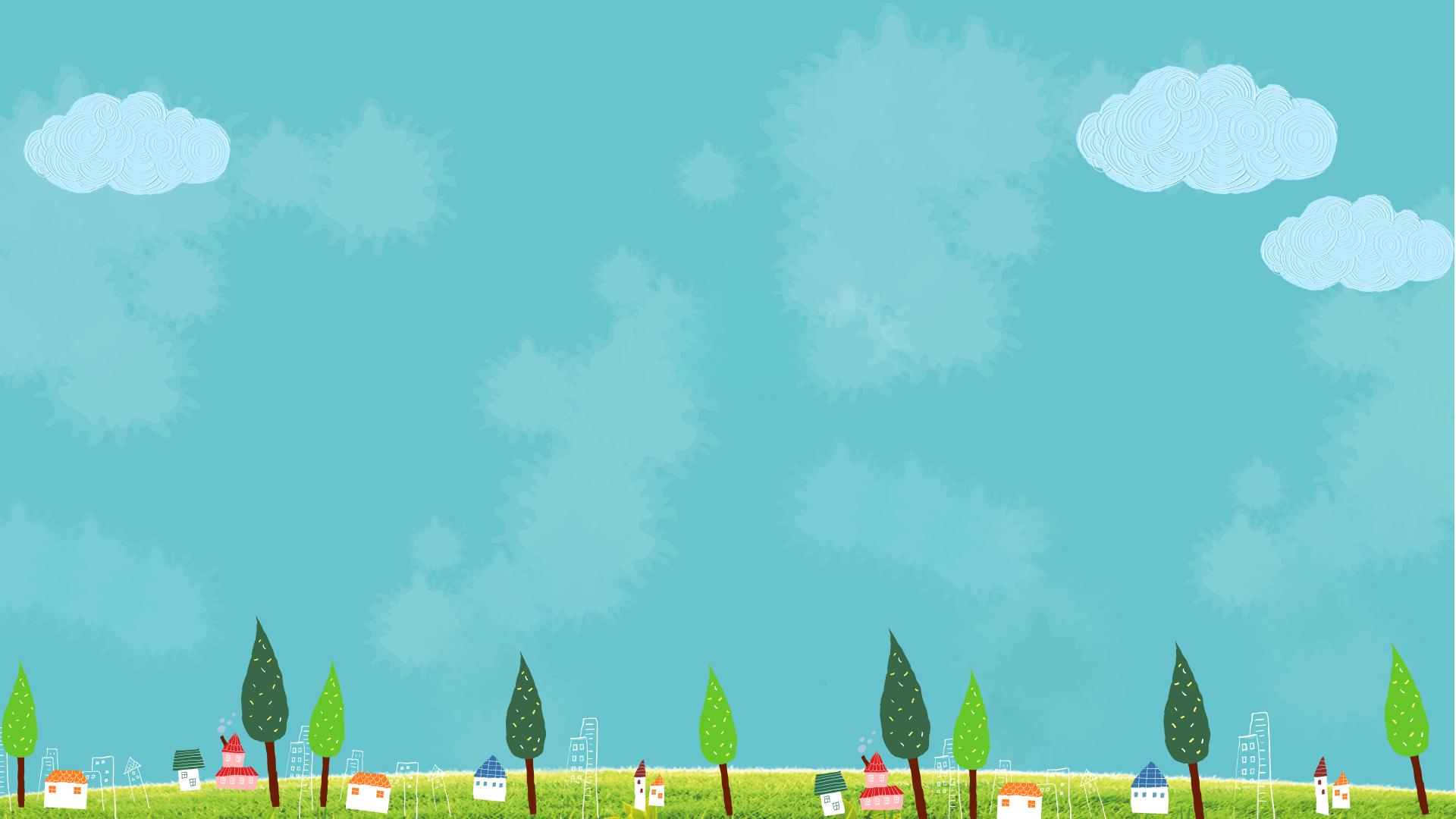 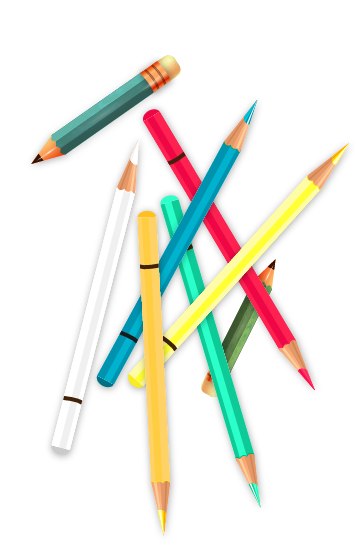 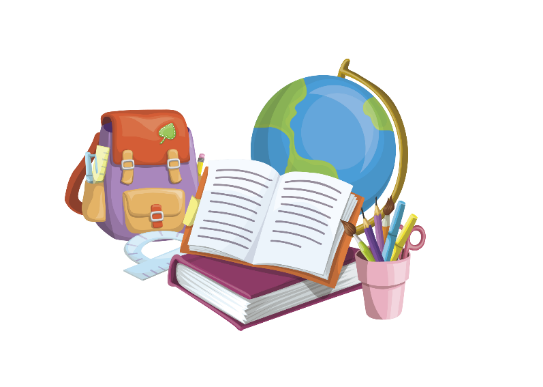 CUÛNG COÁ
TROØ CHÔI AI NHANH HÔN
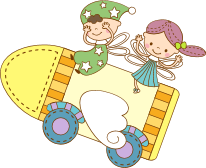 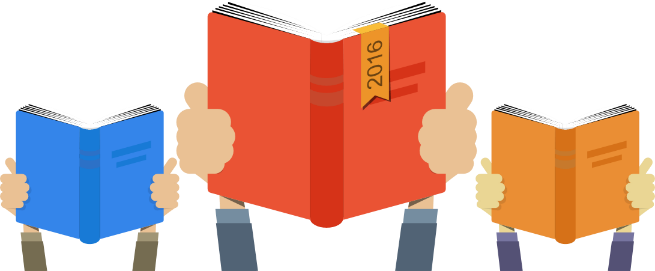 Choïn (ñ) hay (s)
a)
b)
49                 
5
49                 
  5
+
+
99
54
ñ
?
s
?
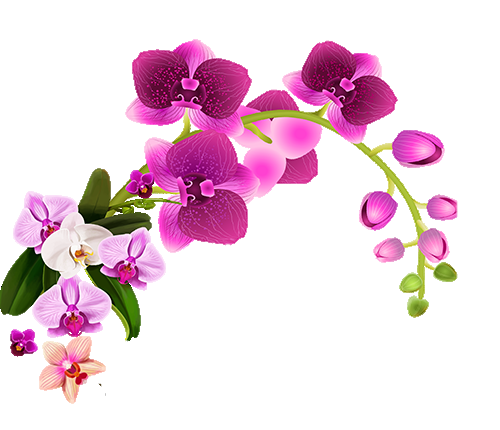 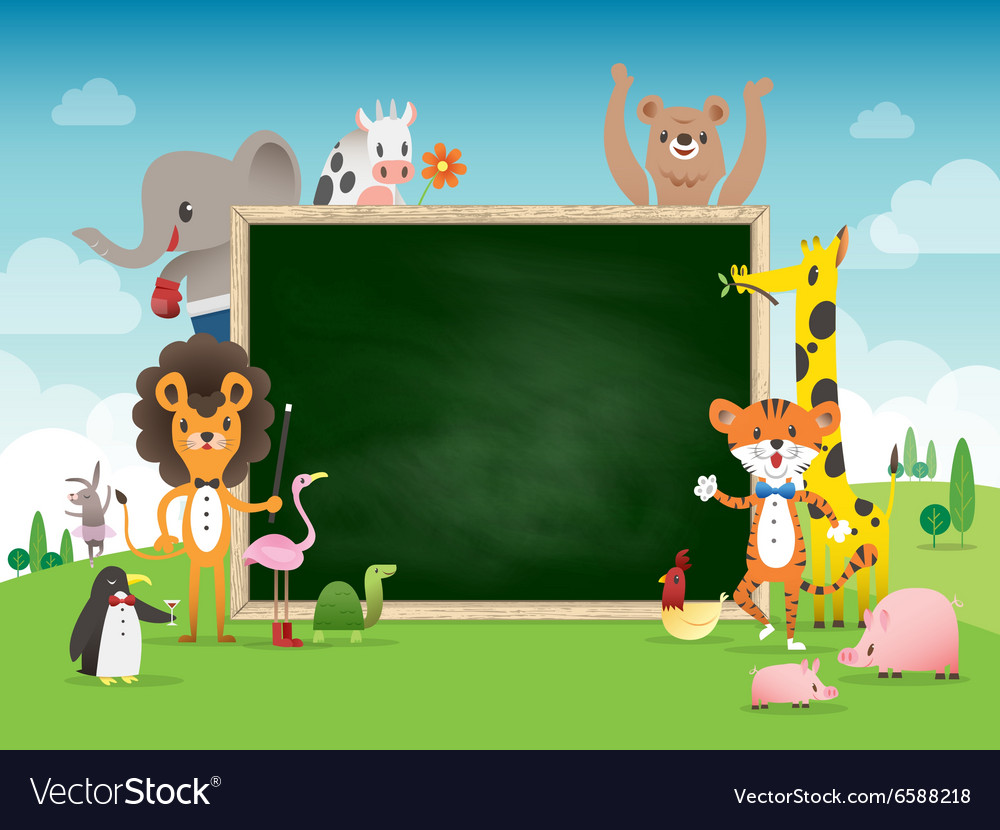 LAN HƯƠNG
CHÀO TẠM BIỆT 
CÁC CON
035.447.3852
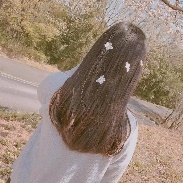 V. Điều chỉnh sau tiết dạy: